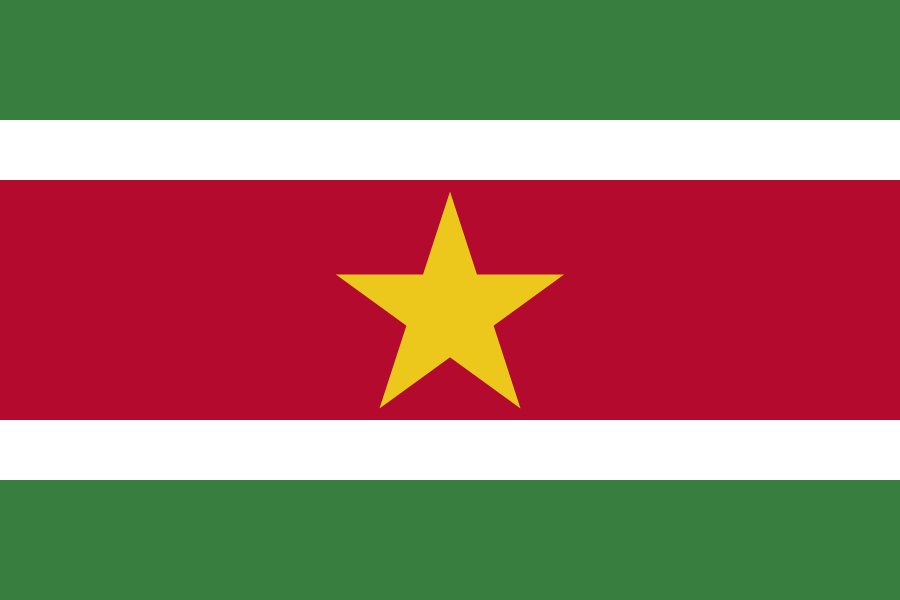 Dinsdag 12 november
Surinaamse saoto soep
 (Alleen afhaal tot 13.00)
Woensdag 13 november
46
Surinaamse roti
Donderdag 14 november
GESLOTEN
Vrijdag 15 november
GESLOTEN
Dagmenu in ons maatschappelijk restaurant	€ 6,00
Afhaal-dagmenu					         € 6,00
Graag uw maaltijd voor 10.00 uur aan ons doorgeven op telefoonnummer 085 0223448 of in het restaurant.